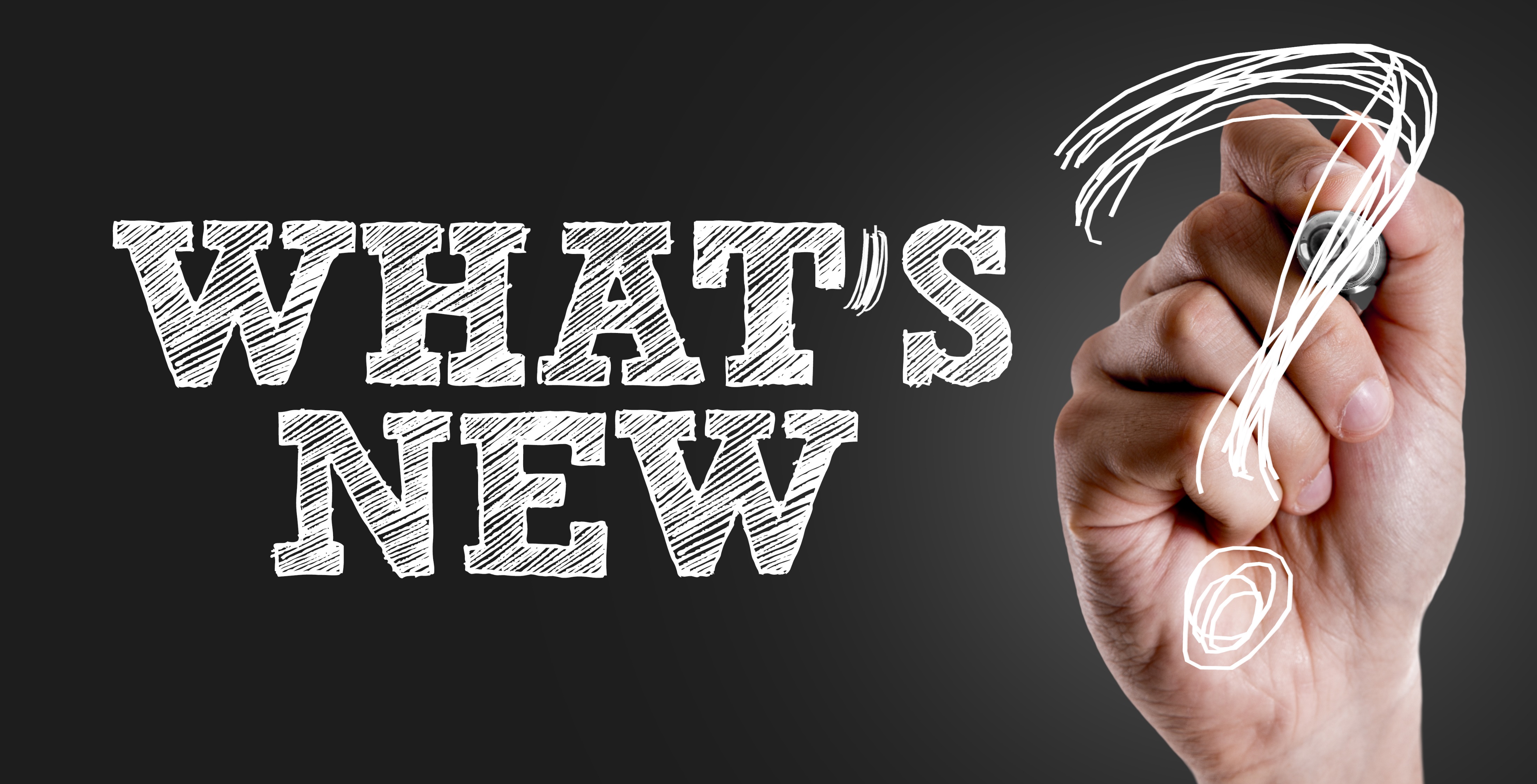 David D. Spaulding, DPS, CIPM
The SEC’s New Marketing Rules
Spring 2022 Performance Measurement Forum
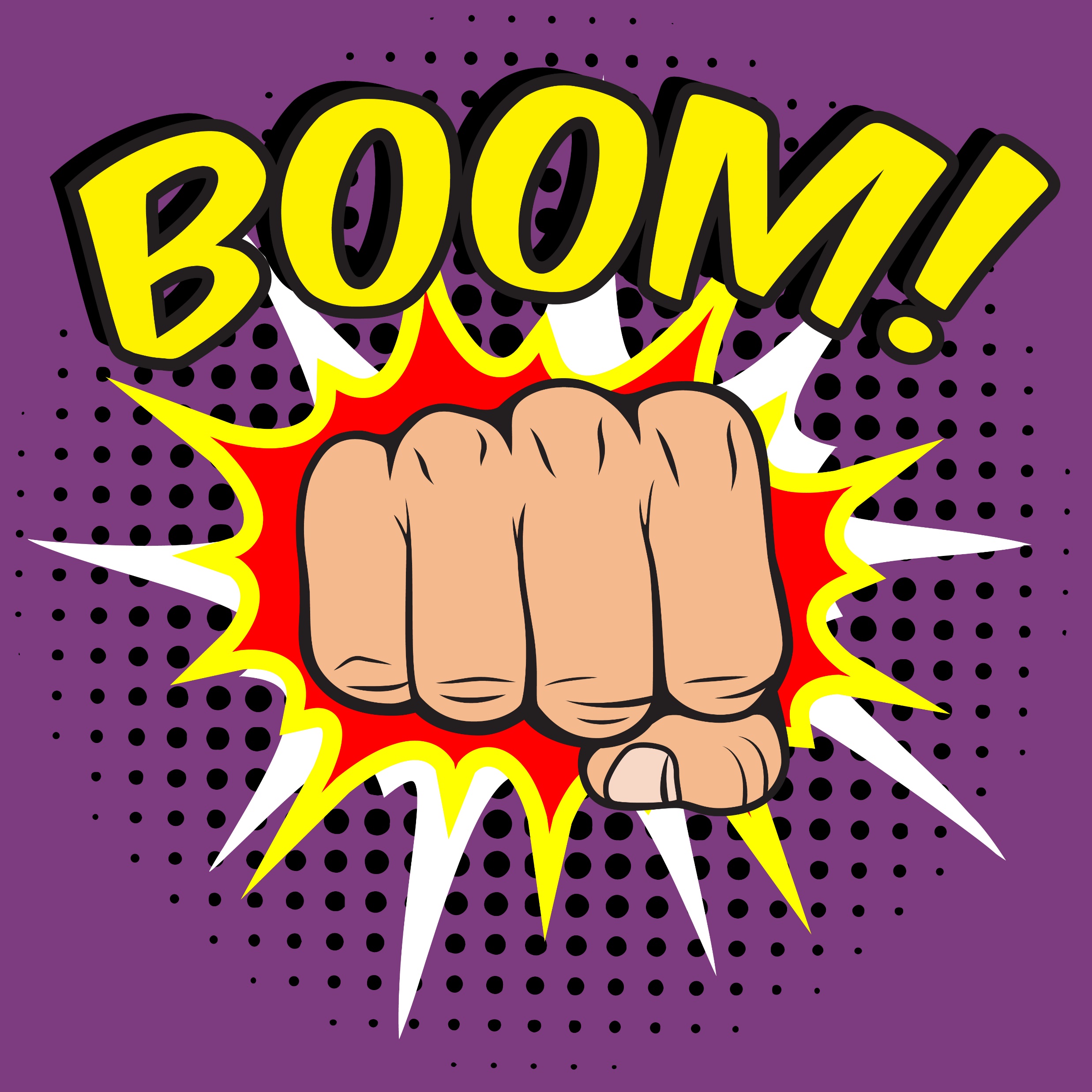 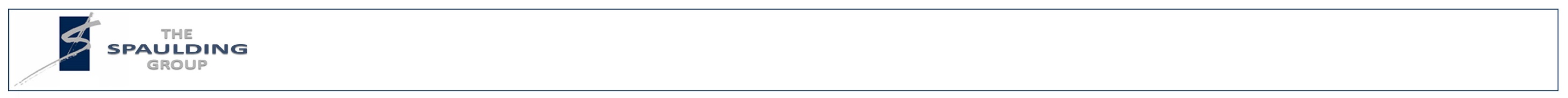 Copyright ©2022 The Spaulding Group, Inc.
2
[Speaker Notes: If you haven’t been paying attention, perhaps you missed the SEC’s new Marketing Rules, that go into effect this coming November. What impact will they have? MAJOR!]
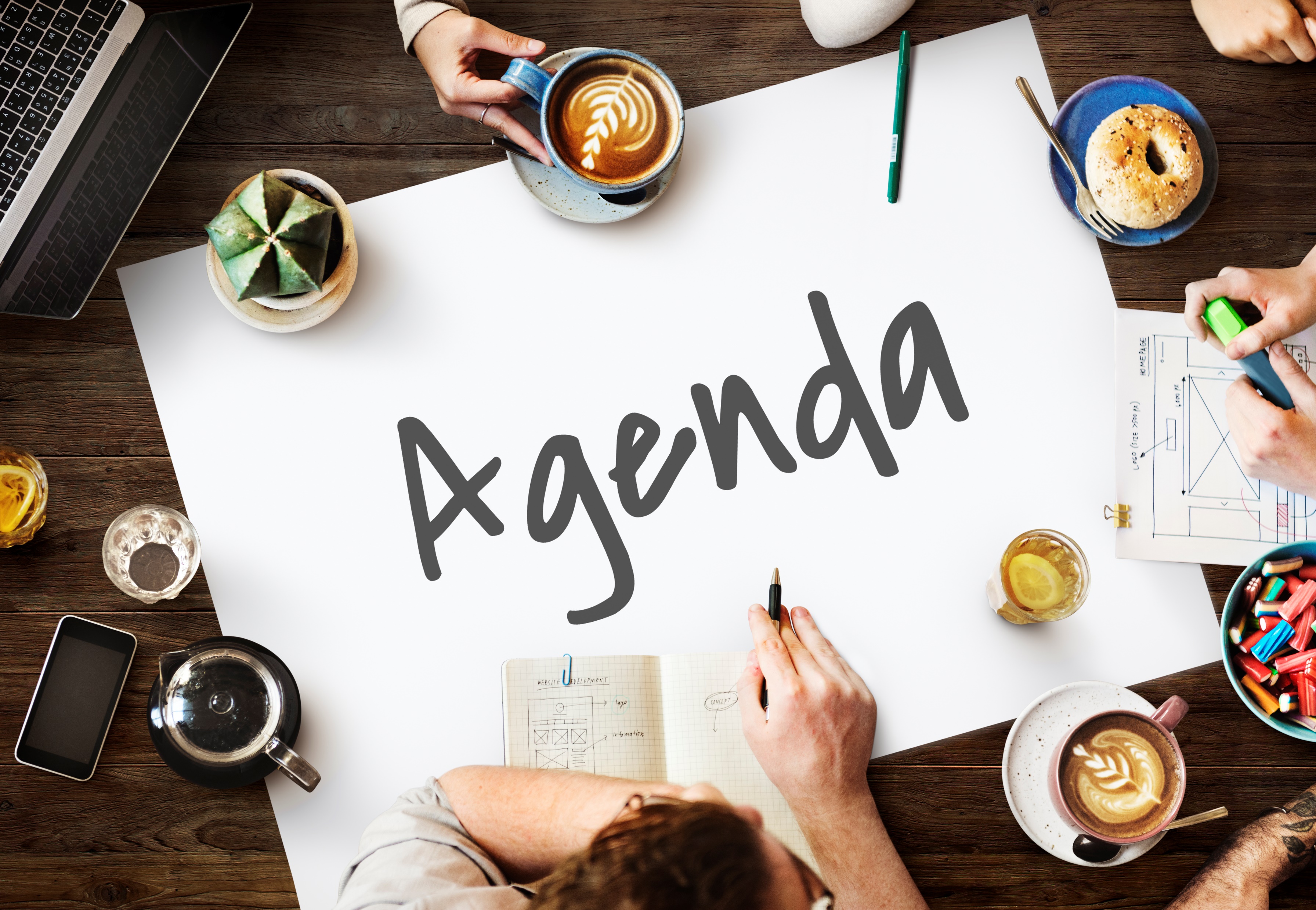 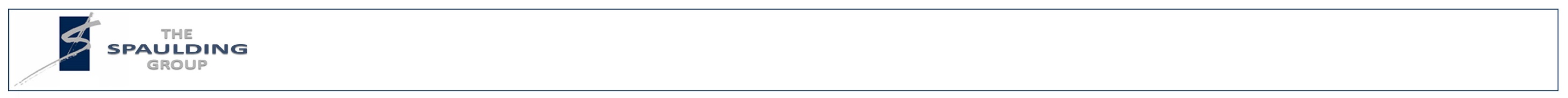 Copyright ©2022 The Spaulding Group, Inc.
3
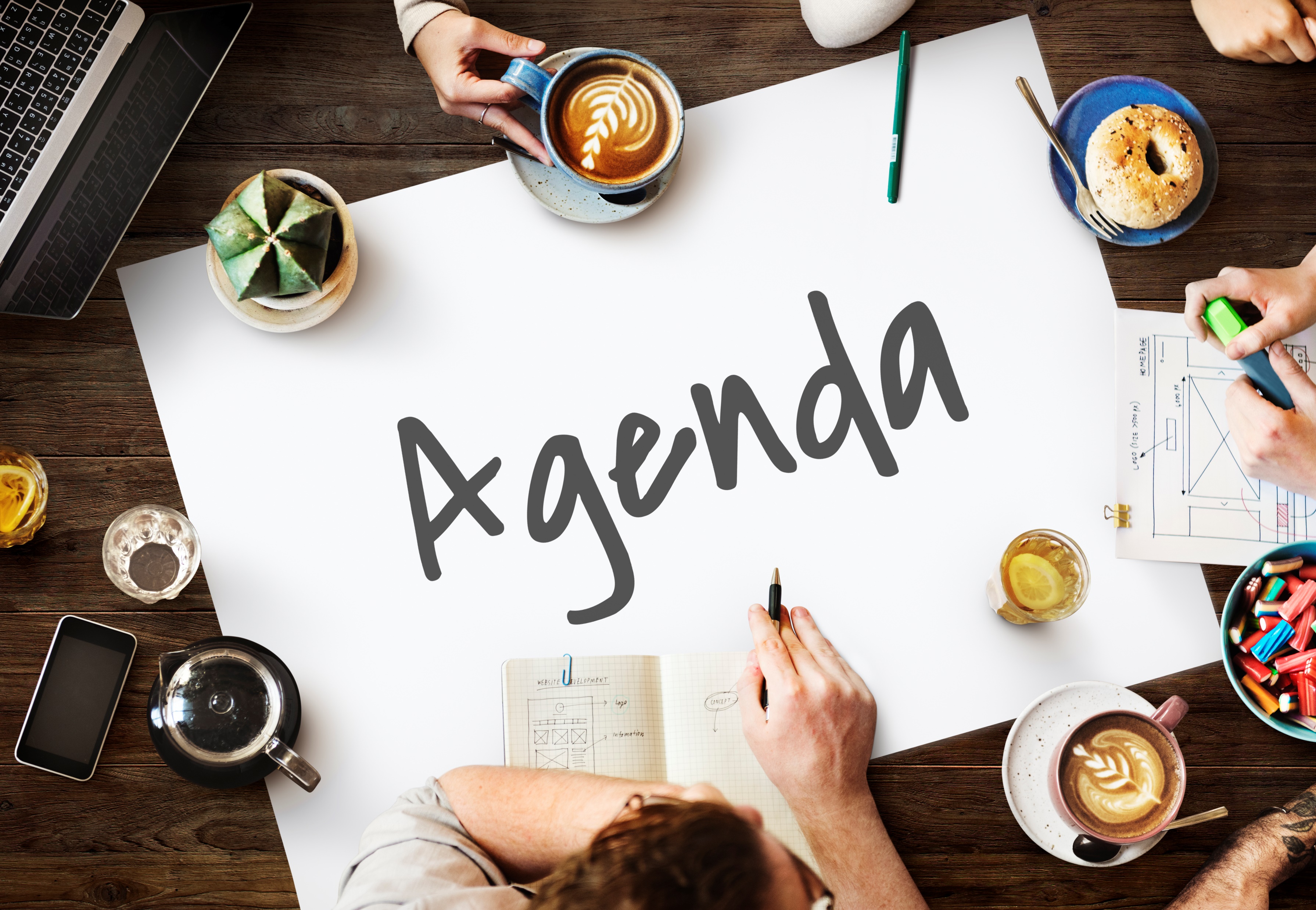 Agenda

We’ll go through some of the most significant changes, and discuss how you are responding
As well as address any questions you might have
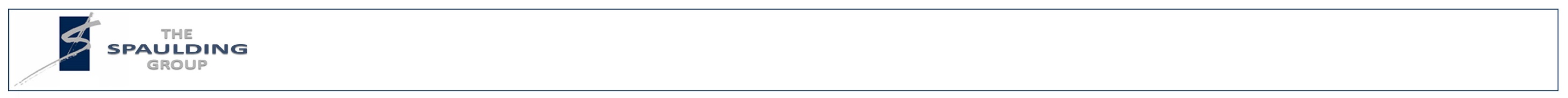 Copyright ©2022 The Spaulding Group, Inc.
4
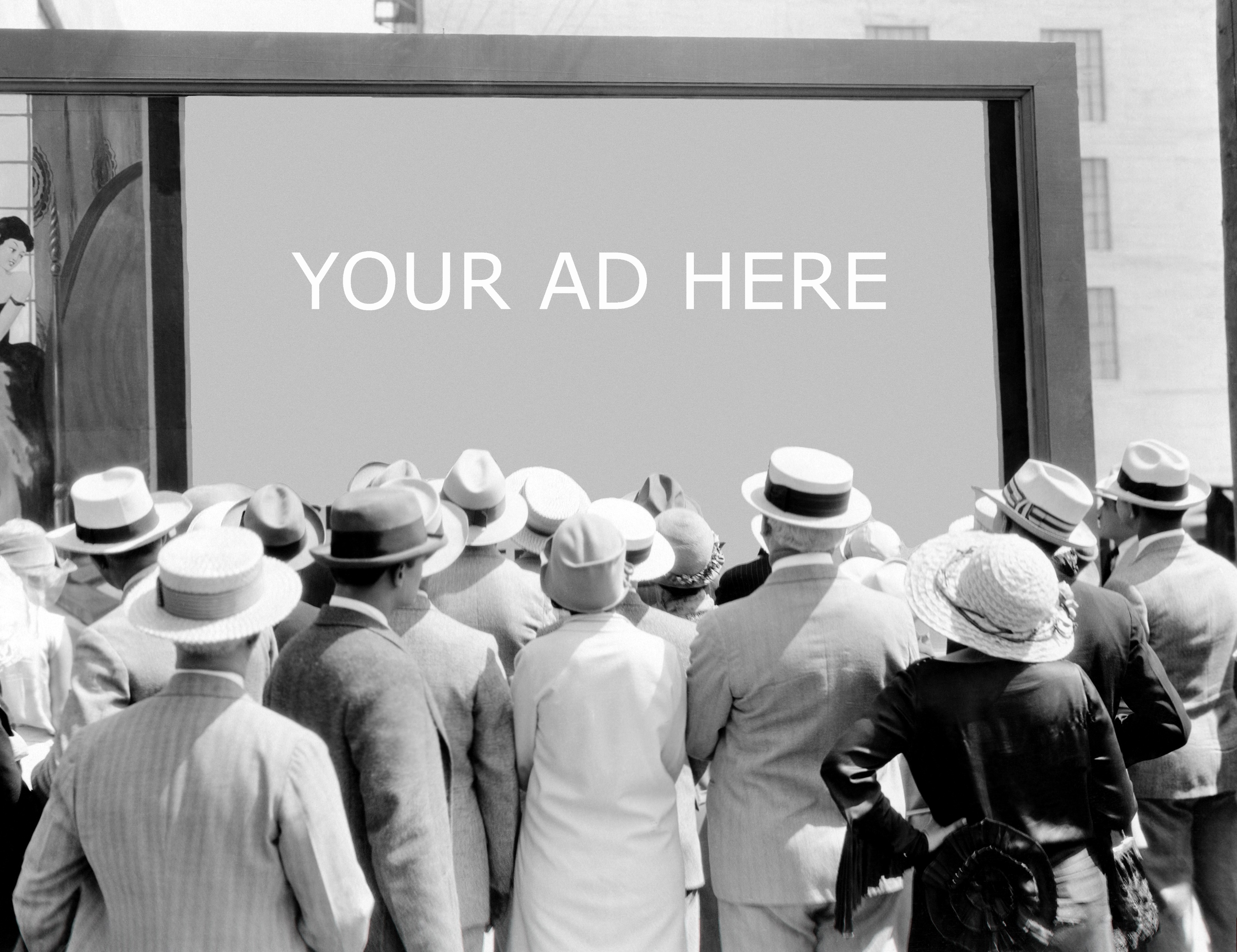 Your GIPS reports are now advertisements!
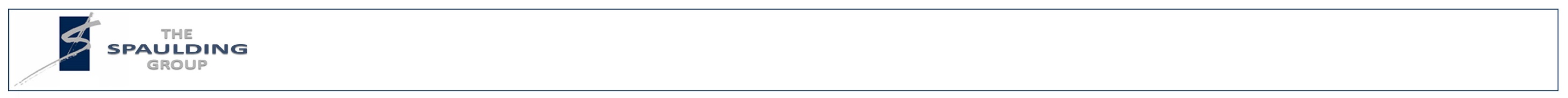 Copyright ©2022 The Spaulding Group, Inc.
5
[Speaker Notes: This is HUGE. Here-to-fore, you didn’t have to abide by the advertising rules. Now you must.]
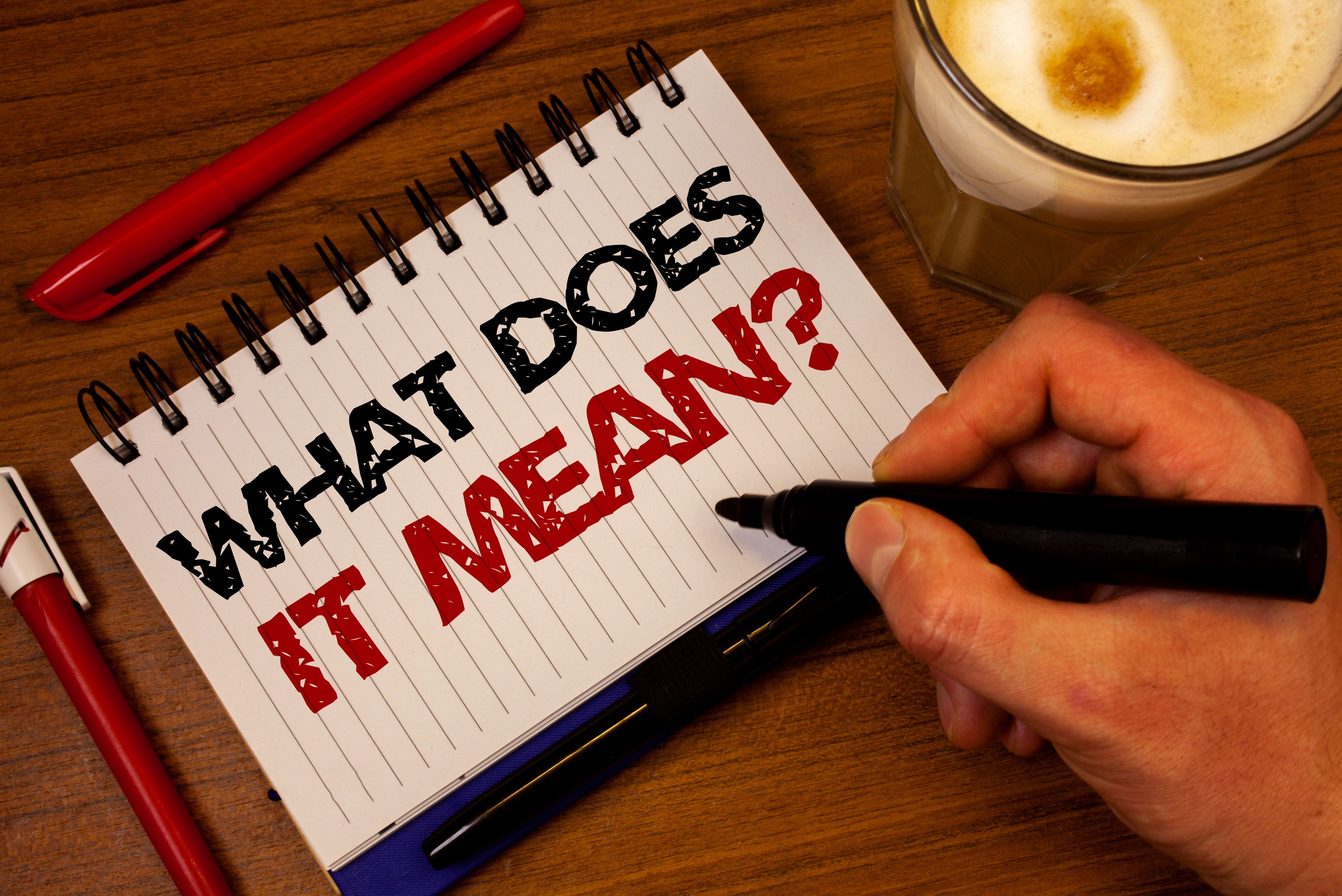 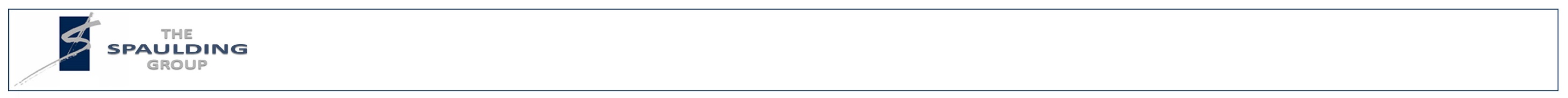 Copyright ©2022 The Spaulding Group, Inc.
6
[Speaker Notes: This is HUGE. Here-to-fore, you didn’t have to abide by the advertising rules. Now you must.]
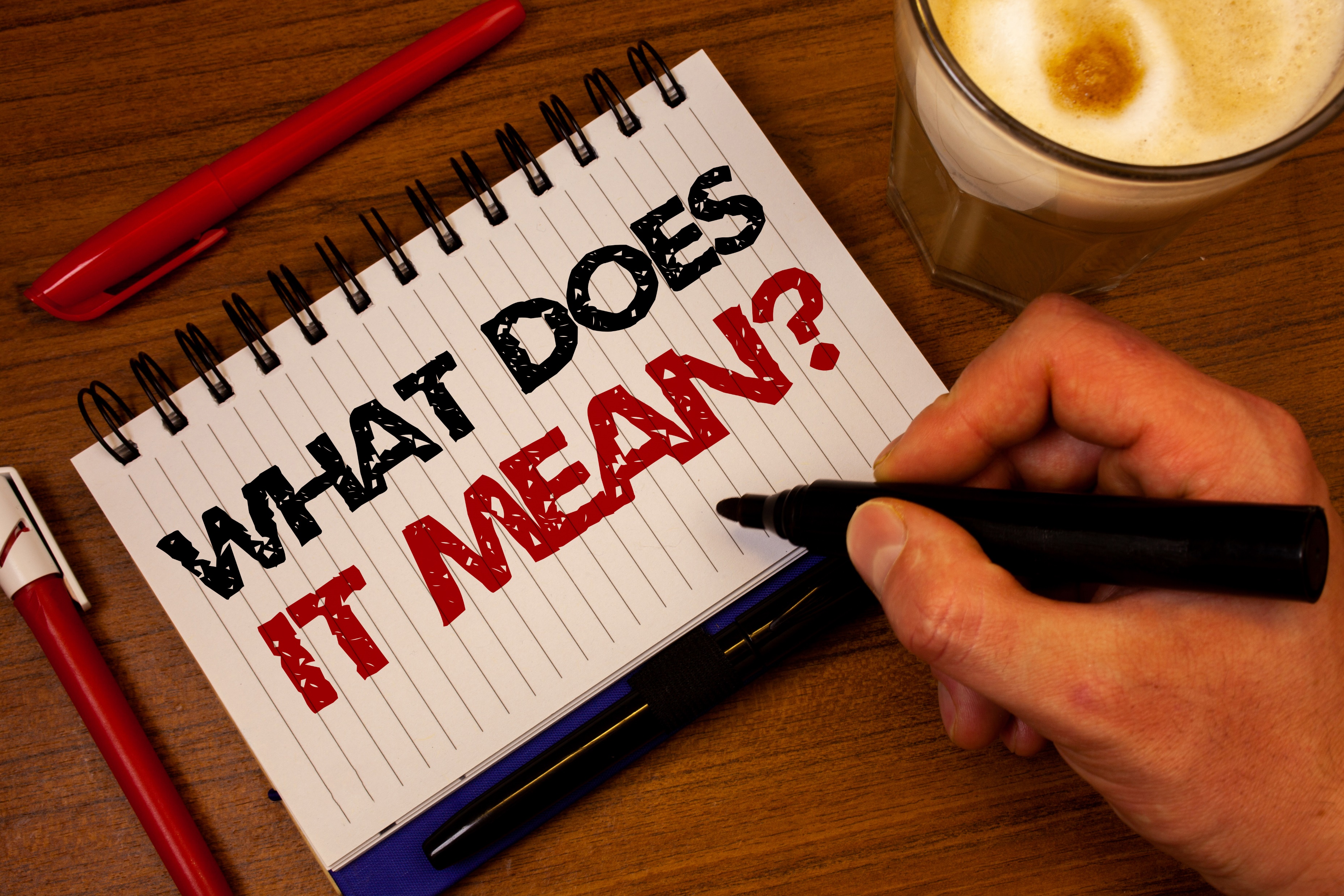 The concept of one-on-one goes away

Must report NOF returns w/= prominence to GOF
You may have noticed the 2020 version of GIPS recommends showing both GOF & NOF
Must adhere to all SEC advertising requirements
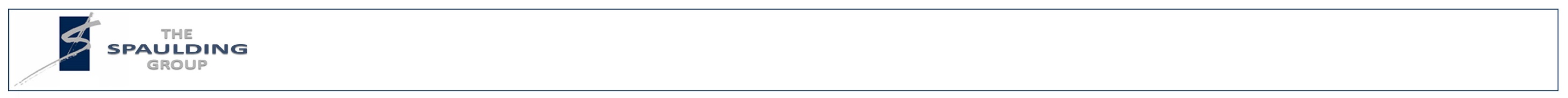 Copyright ©2022 The Spaulding Group, Inc.
7
[Speaker Notes: This is HUGE. Here-to-fore, you didn’t have to abide by the advertising rules. Now you must.]
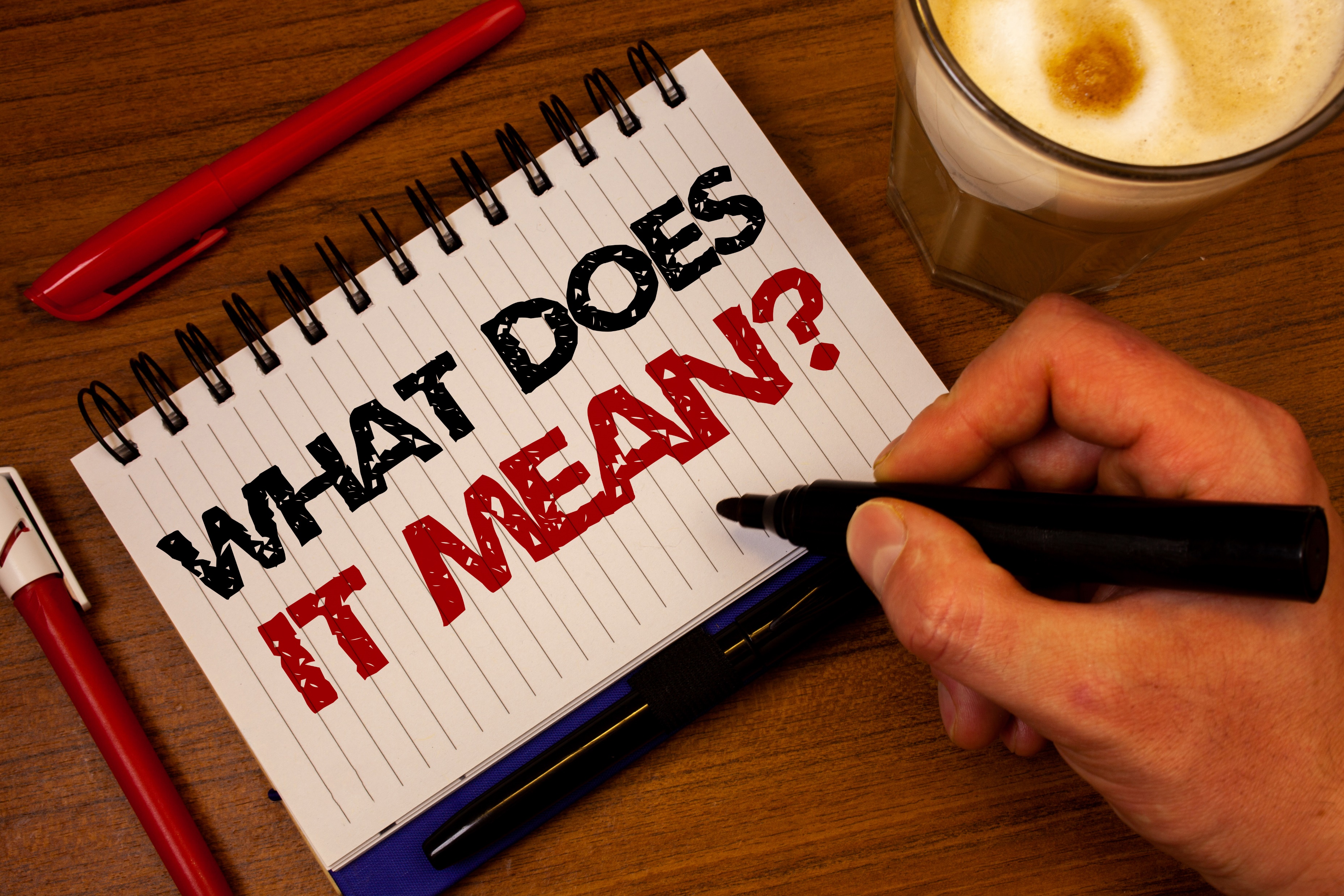 Inclusion of transaction costs

SEC doesn’t care if GOF and NOF returns are net of transaction costs
This means you need to say whether they are
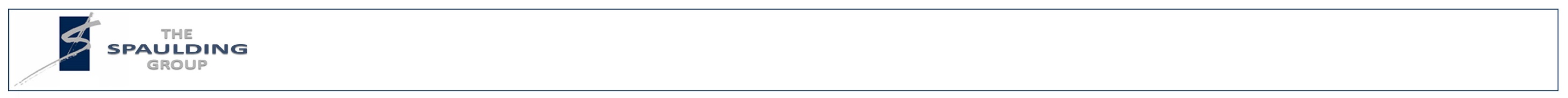 Copyright ©2022 The Spaulding Group, Inc.
8
[Speaker Notes: This is HUGE. Here-to-fore, you didn’t have to abide by the advertising rules. Now you must.]
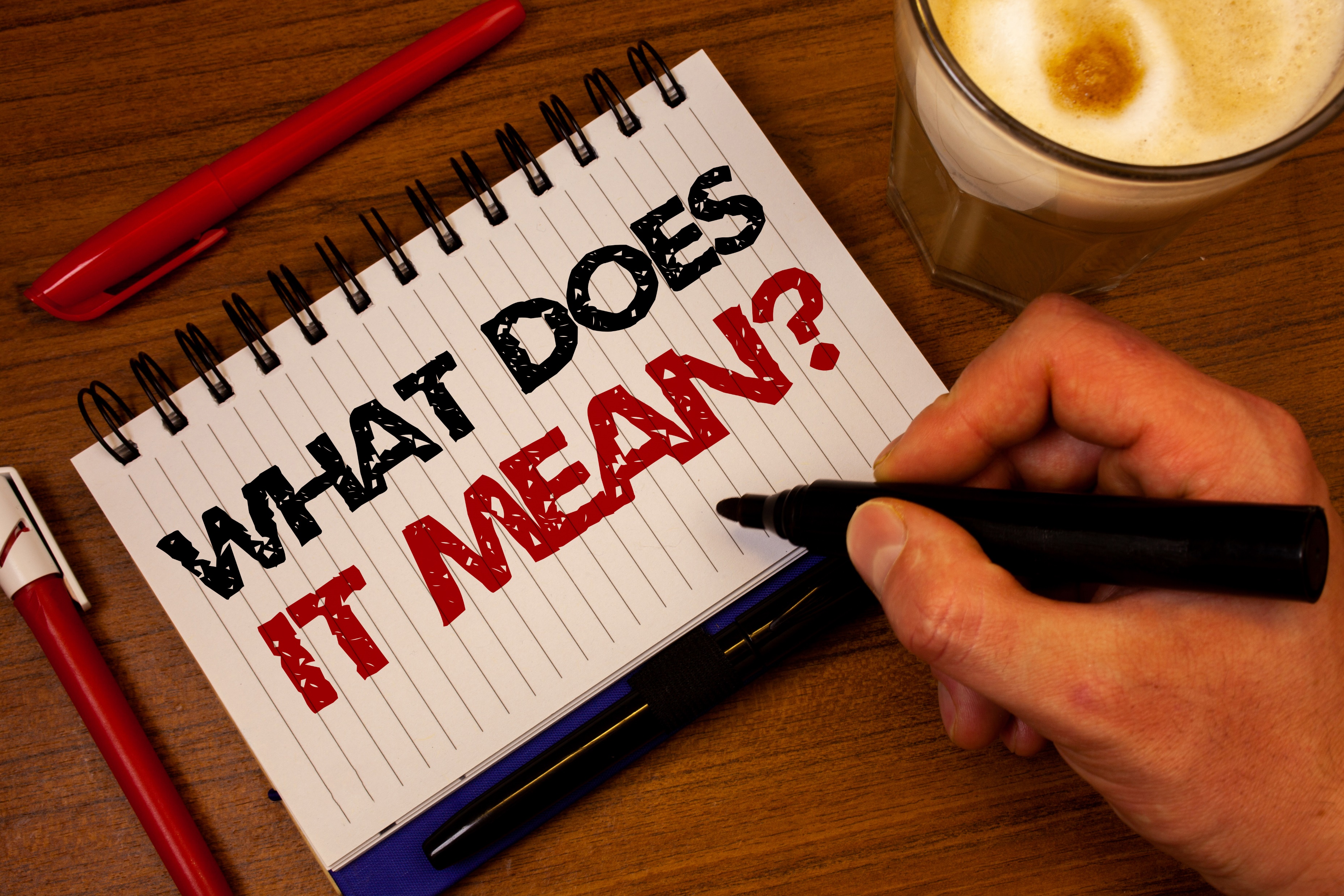 NOF returns using actual fees if the composite includes non-fee paying accts

GIPS requires firms to show % of assets held by non-fee paying accounts
SEC requires firms to use model fees to derive NOF returns for these accounts
As w/other aspects of the SEC rules, are the software vendors ready to support these changes?
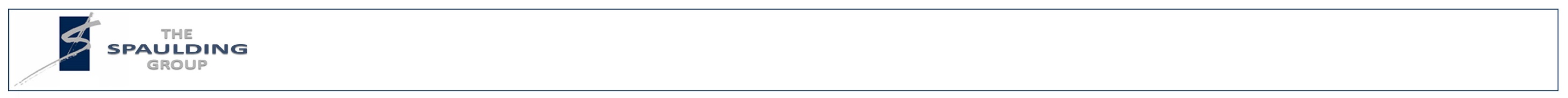 Copyright ©2022 The Spaulding Group, Inc.
9
[Speaker Notes: This is HUGE. Here-to-fore, you didn’t have to abide by the advertising rules. Now you must.]
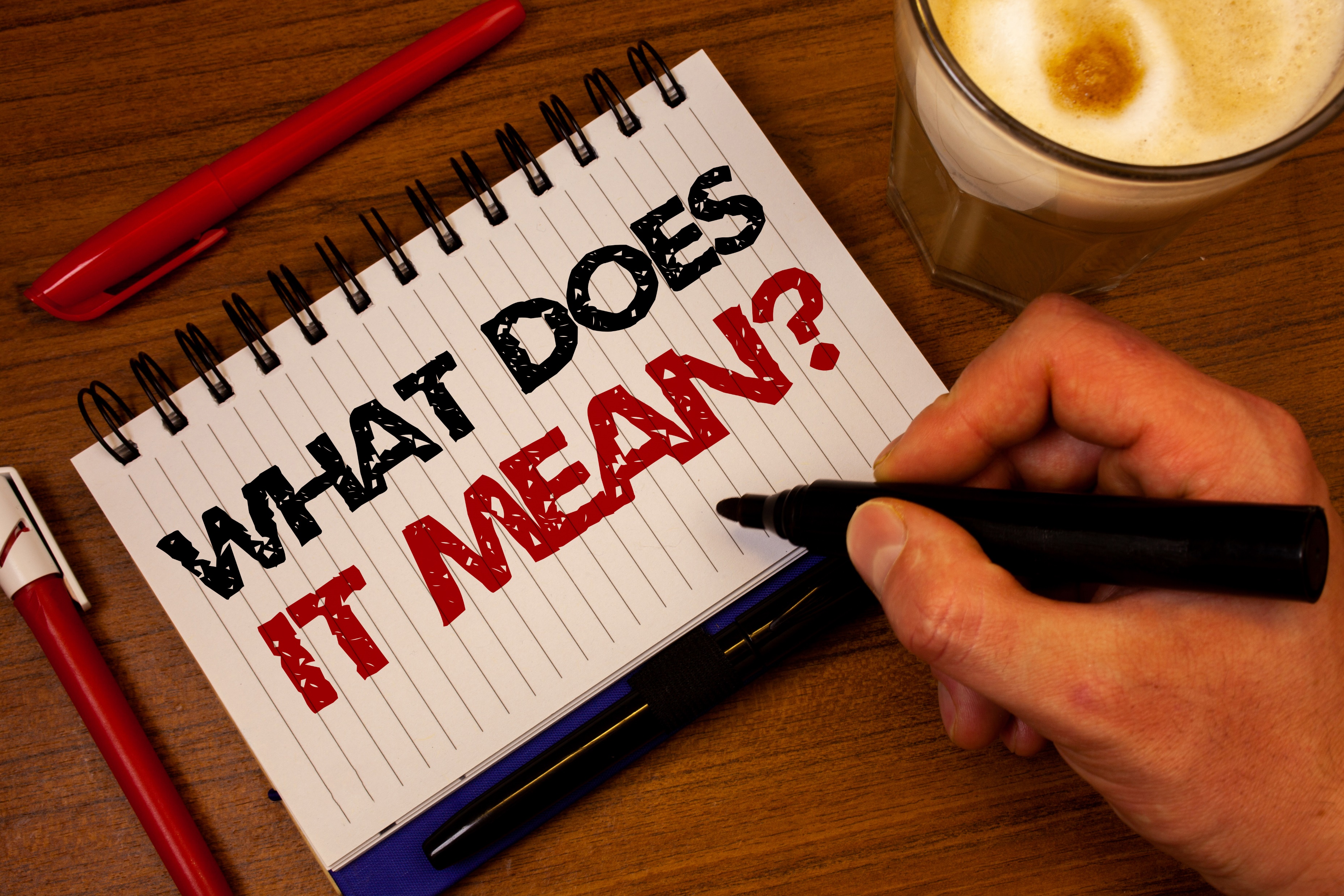 Impact on attribution & risk?

That is, if you report attribution in your GIPS reports and/or pitch book, must you show it both gross and net?
What about risk measures?
And, what about risk-adjusted returns?
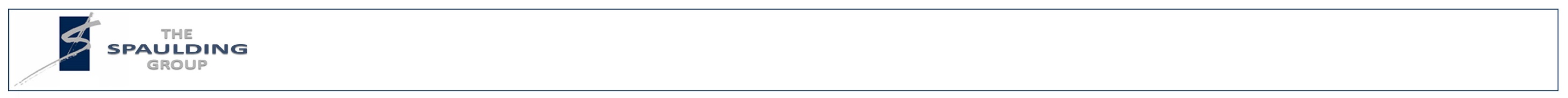 Copyright ©2022 The Spaulding Group, Inc.
10
[Speaker Notes: This is HUGE. Here-to-fore, you didn’t have to abide by the advertising rules. Now you must.]
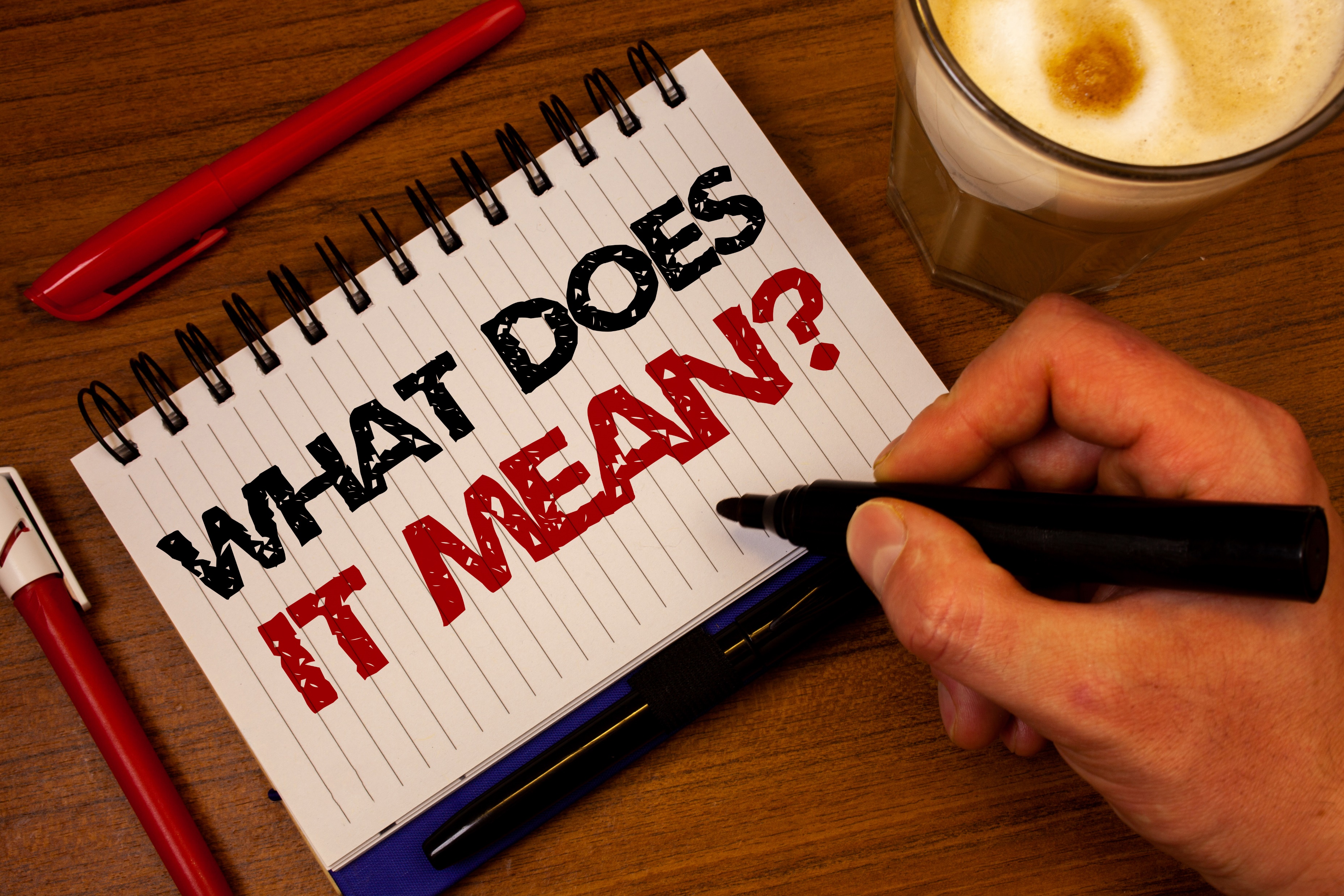 Annualized returns make an appearance

Must include 1-, 5-, and 10-year annualized returns
What if have > 1 < 5; > 5 < 10?
Must returns be in the GIPS report, if they’re in the “pitch book”?
For a firm coming into compliance, w/>10 years history, who only wants to bring 5 into compliance
Must they still show 10-year annualized return?
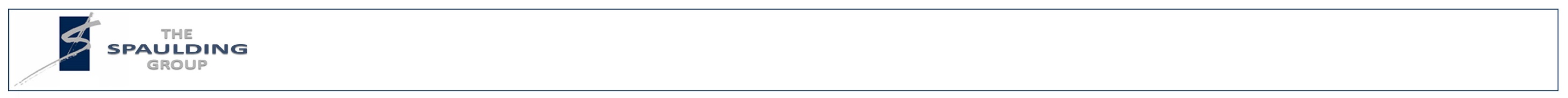 Copyright ©2022 The Spaulding Group, Inc.
11
[Speaker Notes: This is HUGE. Here-to-fore, you didn’t have to abide by the advertising rules. Now you must.]
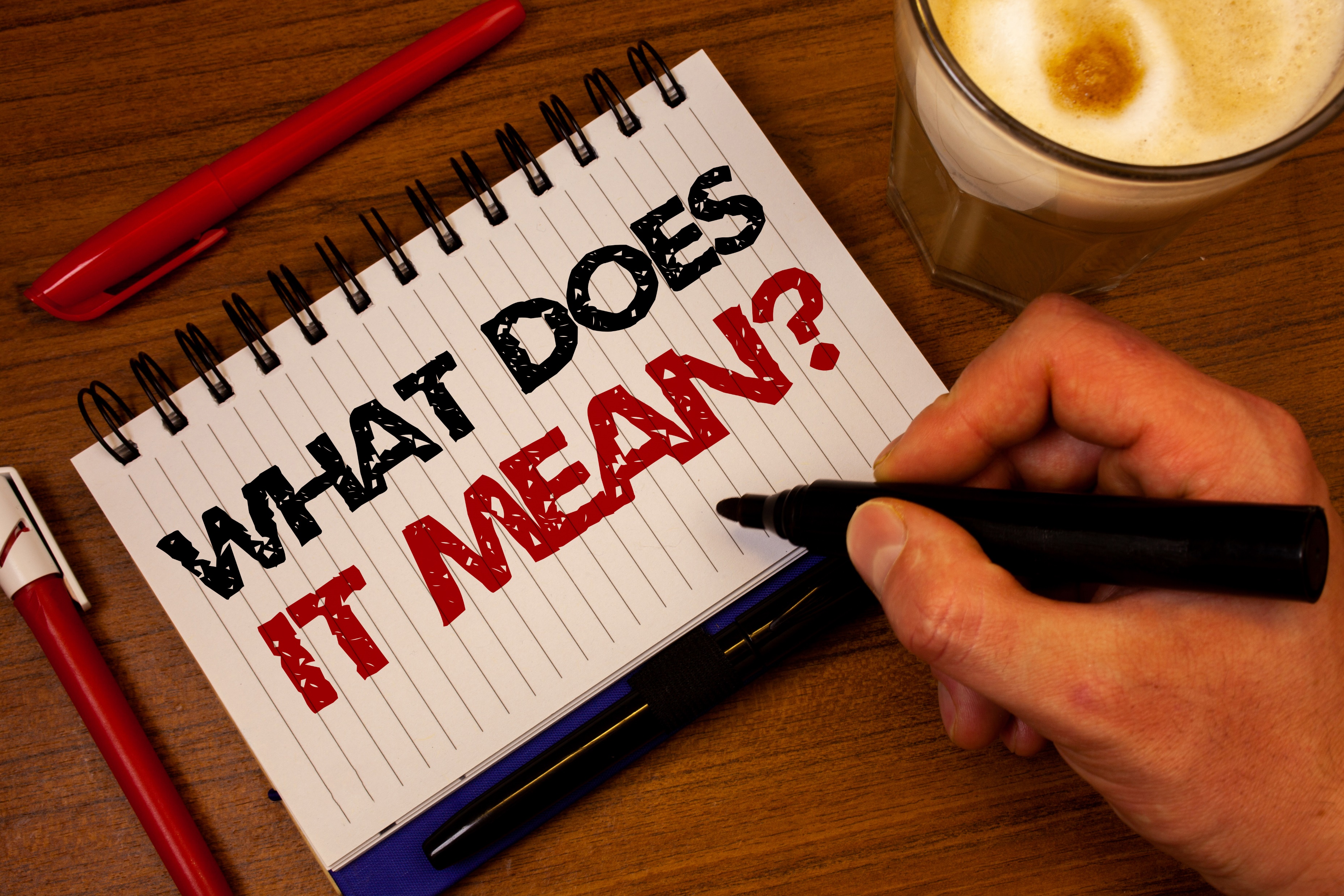 Carve-outs = Extracted Performance

Firms that use carve-outs must either
Provide the performance of the portfolio from which the information was extracted
Or offer to provide it
P&P and Composite Reports will need to reflect this.
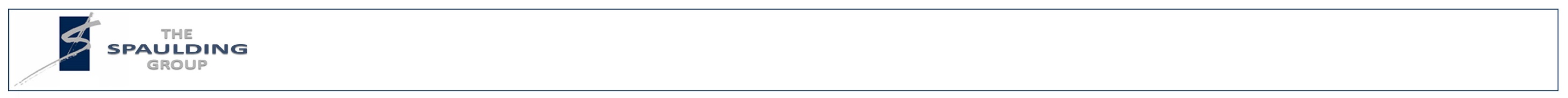 Copyright ©2022 The Spaulding Group, Inc.
12
[Speaker Notes: This is HUGE. Here-to-fore, you didn’t have to abide by the advertising rules. Now you must.]
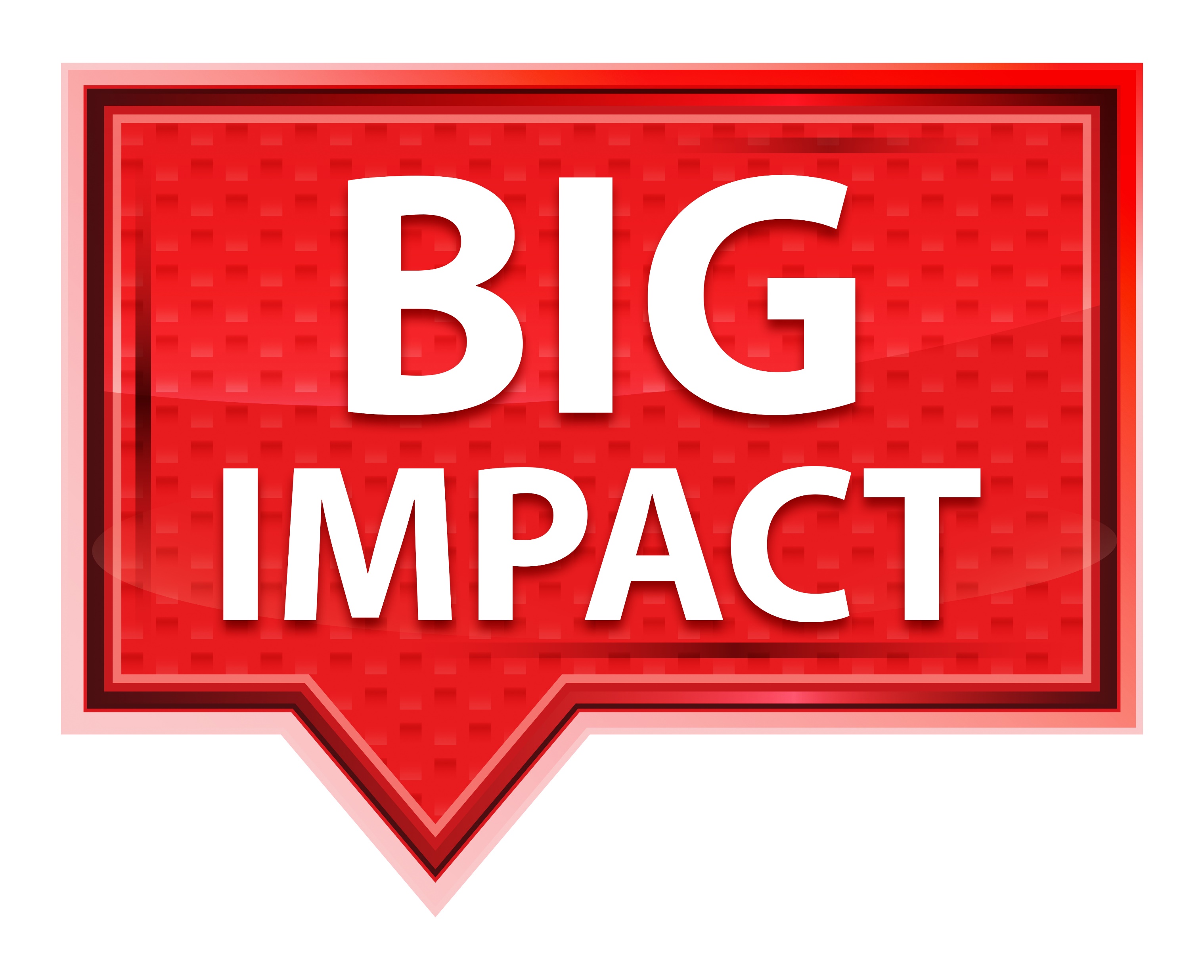 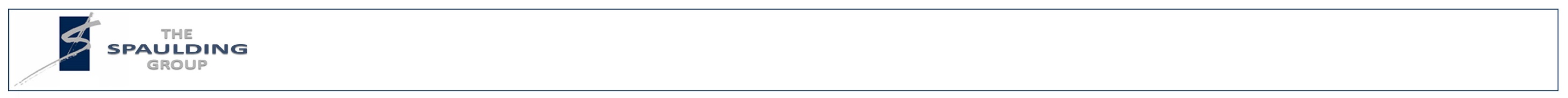 Copyright ©2022 The Spaulding Group, Inc.
13
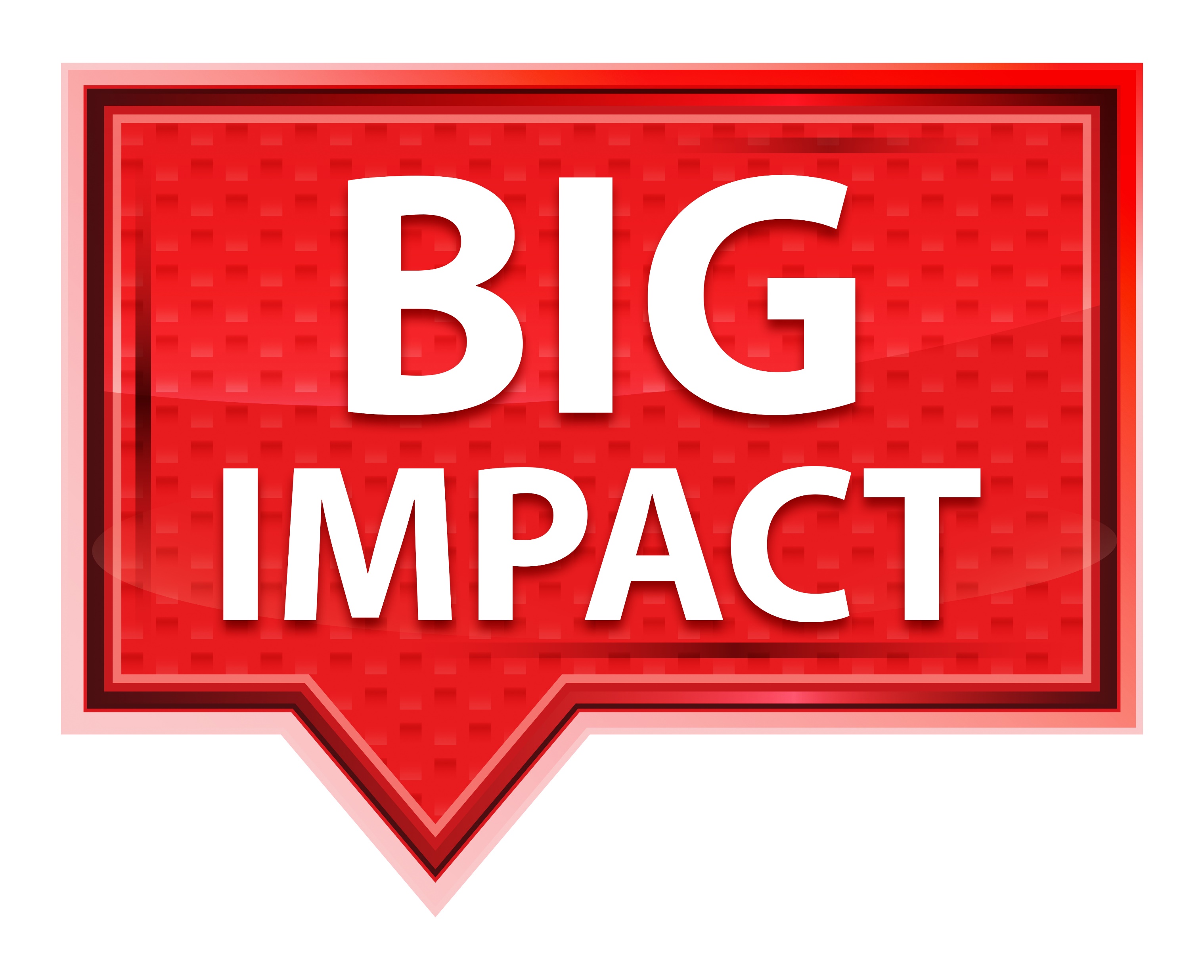 Hypothetical Performance

This includes: model, back-tested, carve-outs
Cannot show unless the recipient is sophisticated enough to be able to evaluate the risks
If a firm is going to employ them, must have P&P to address their use and how the firm ensures recipients meet this criteria
This change has a major impact on the 2020 version that re-introduces carve-outs w/allocated cash
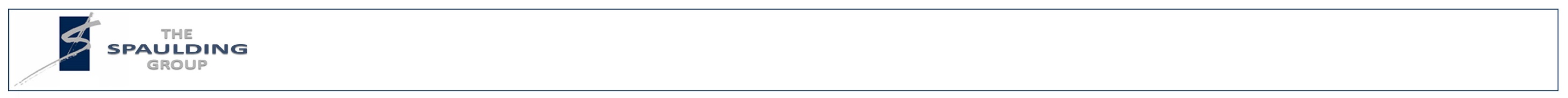 Copyright ©2022 The Spaulding Group, Inc.
14
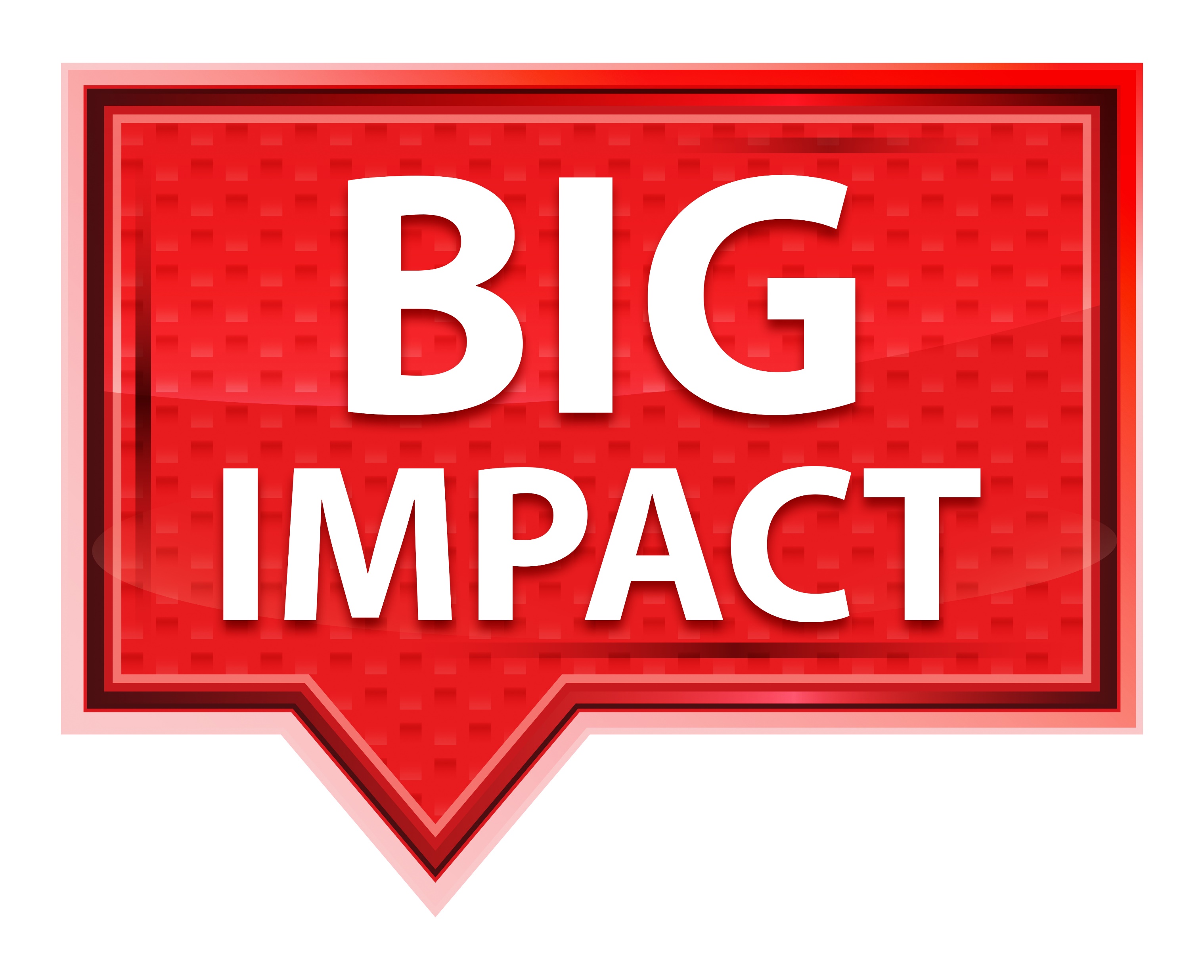 Model Performance

Some firms rely extensively on the reporting of model returns
This ability will likely go away for many, many firms
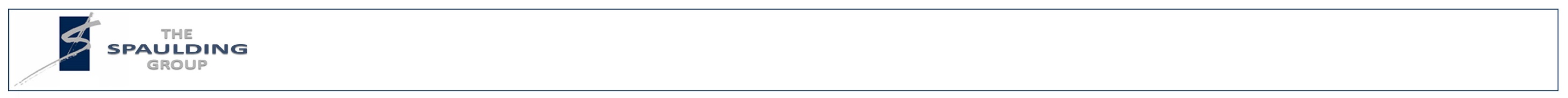 Copyright ©2022 The Spaulding Group, Inc.
15
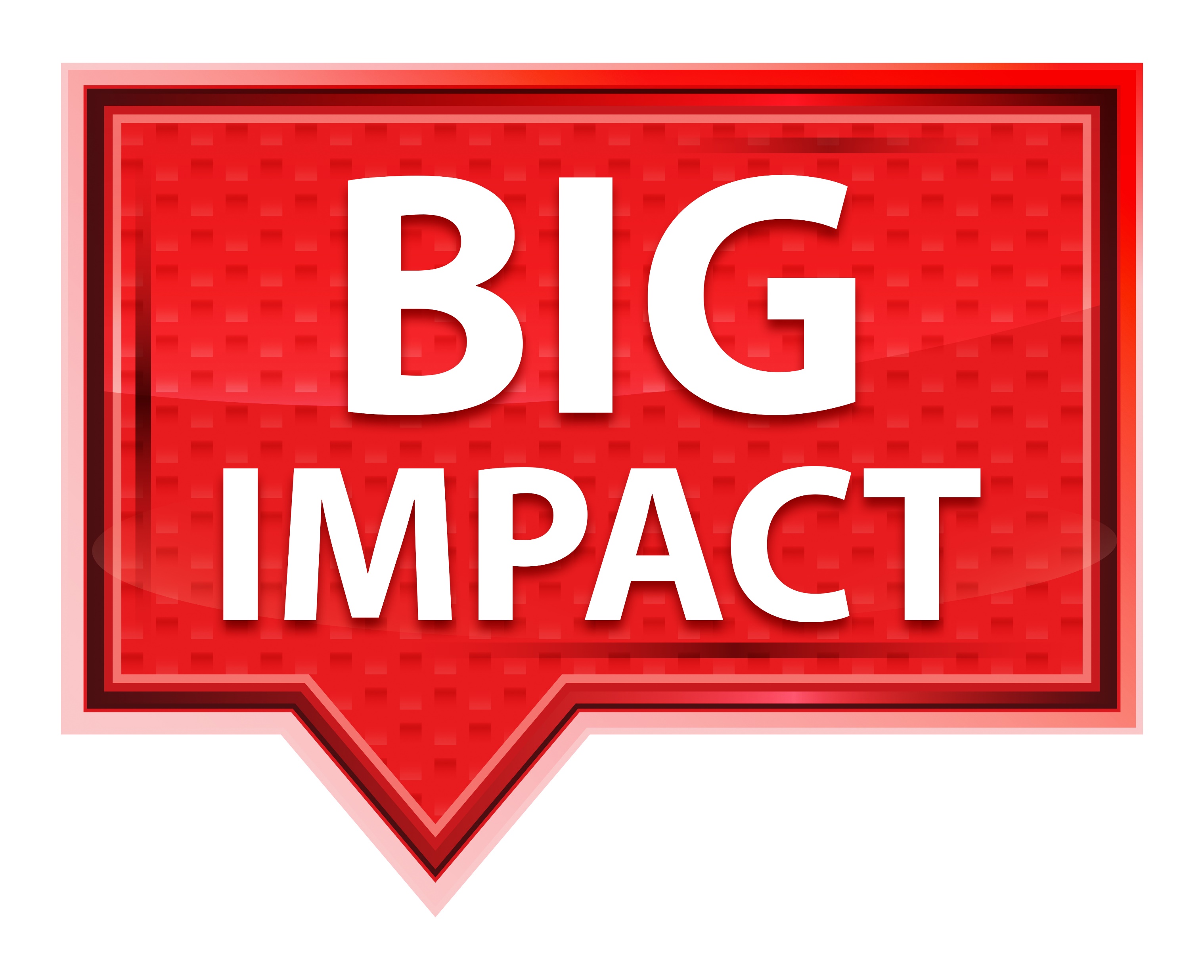 Representative Portfolios

Rep portfolios can be used, in conjunction w/a composite; but not stand alone
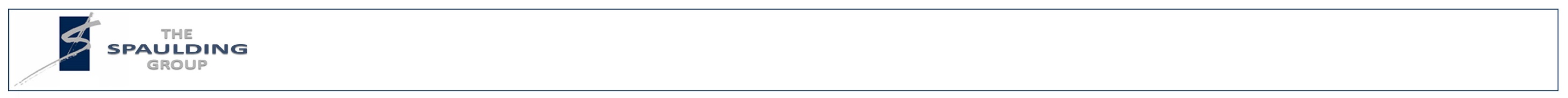 Copyright ©2022 The Spaulding Group, Inc.
16
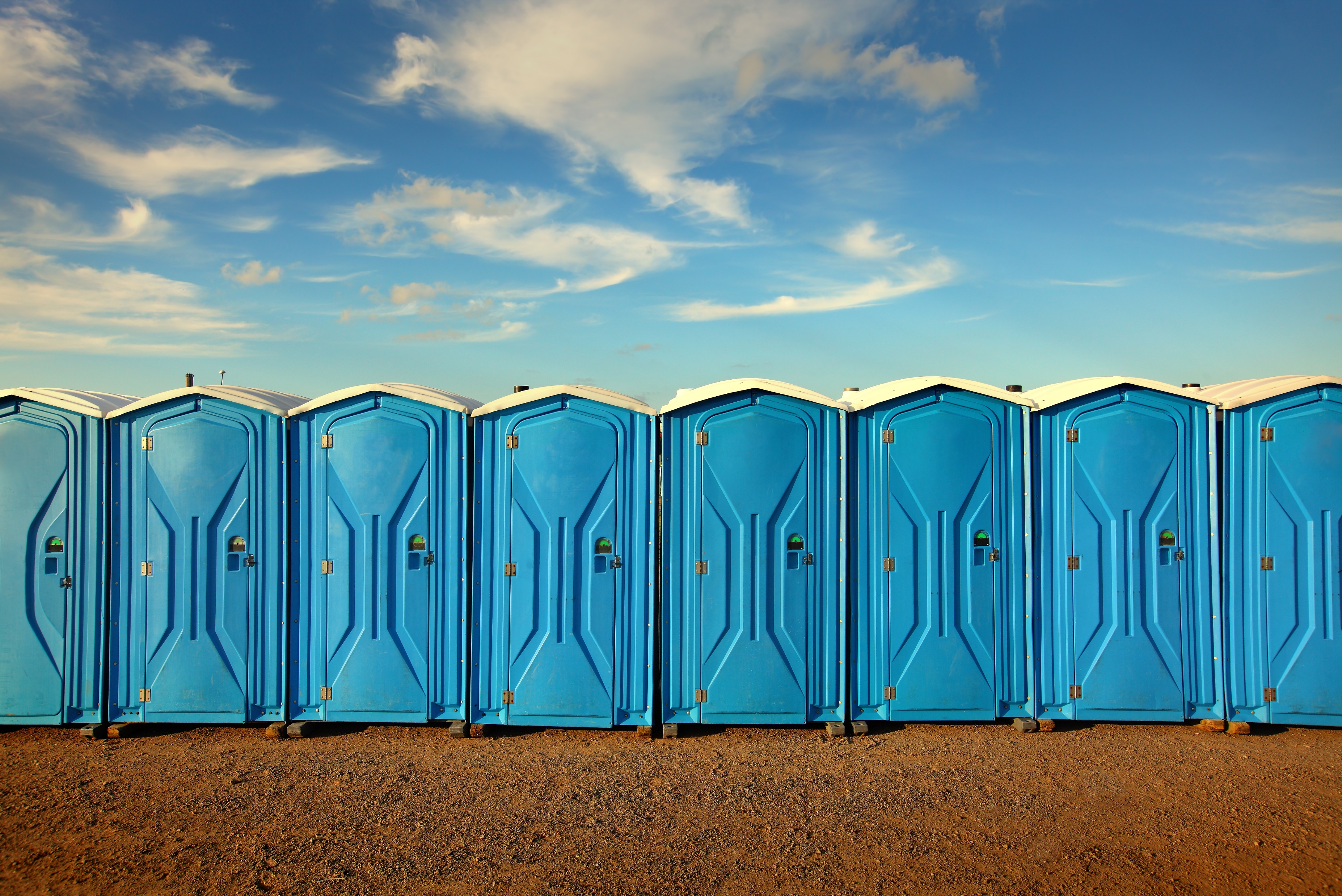 Portability of performance changes?









If the key decision makers of an acquired firm depart, can the acquiring firm continue to show past performance?
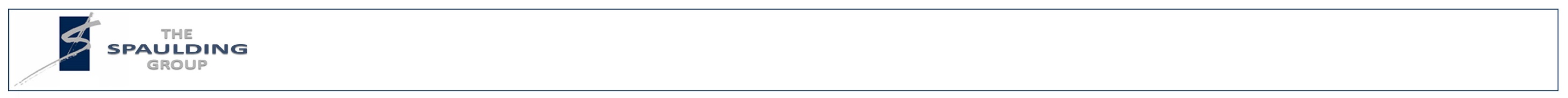 17
Copyright ©2022 The Spaulding Group, Inc.
17
17
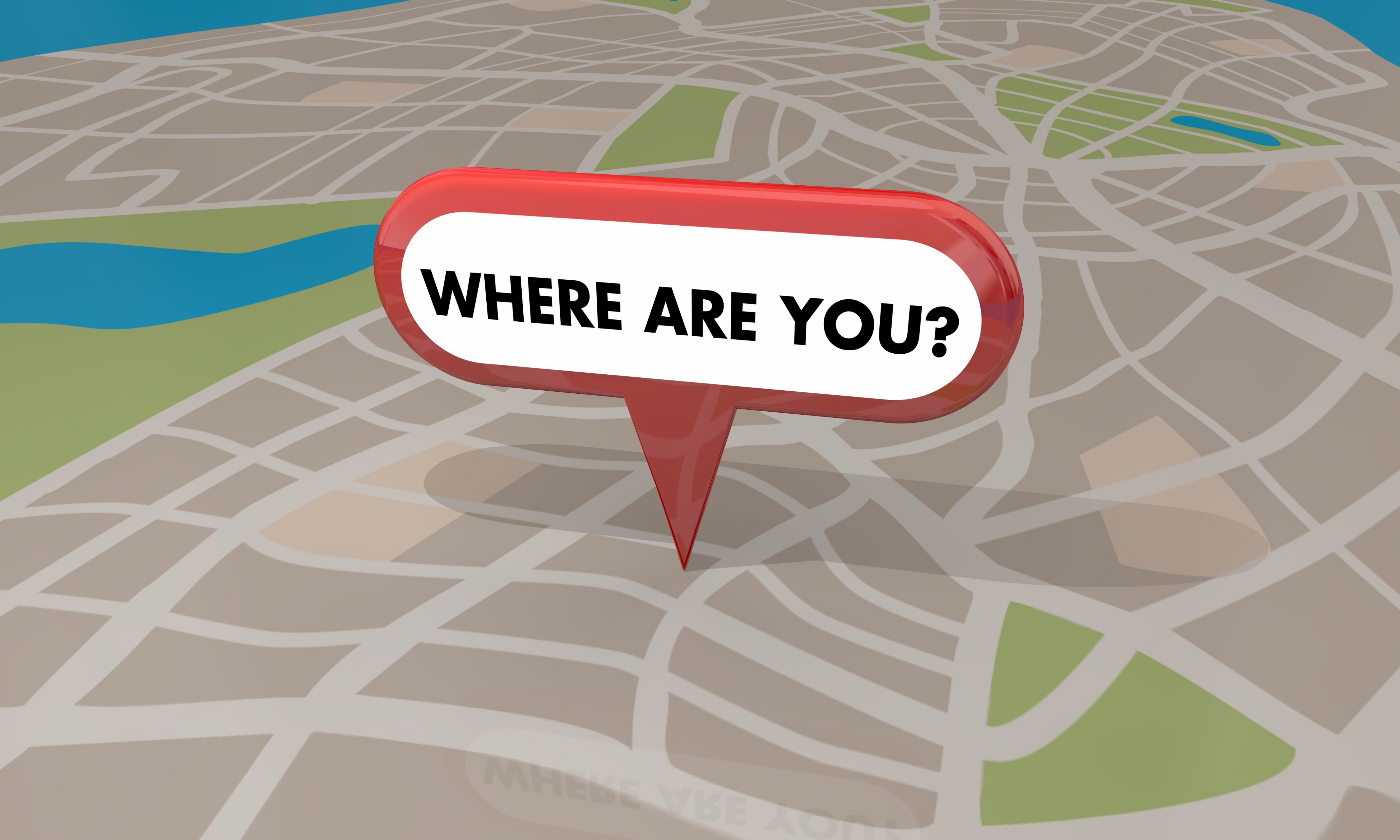 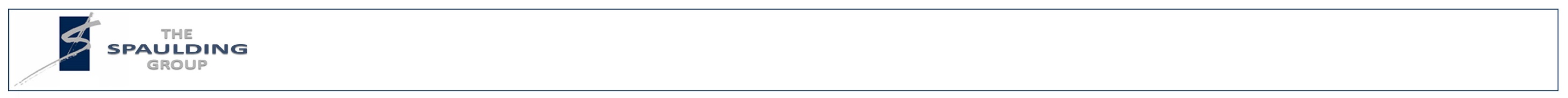 Copyright ©2022 The Spaulding Group, Inc.
18
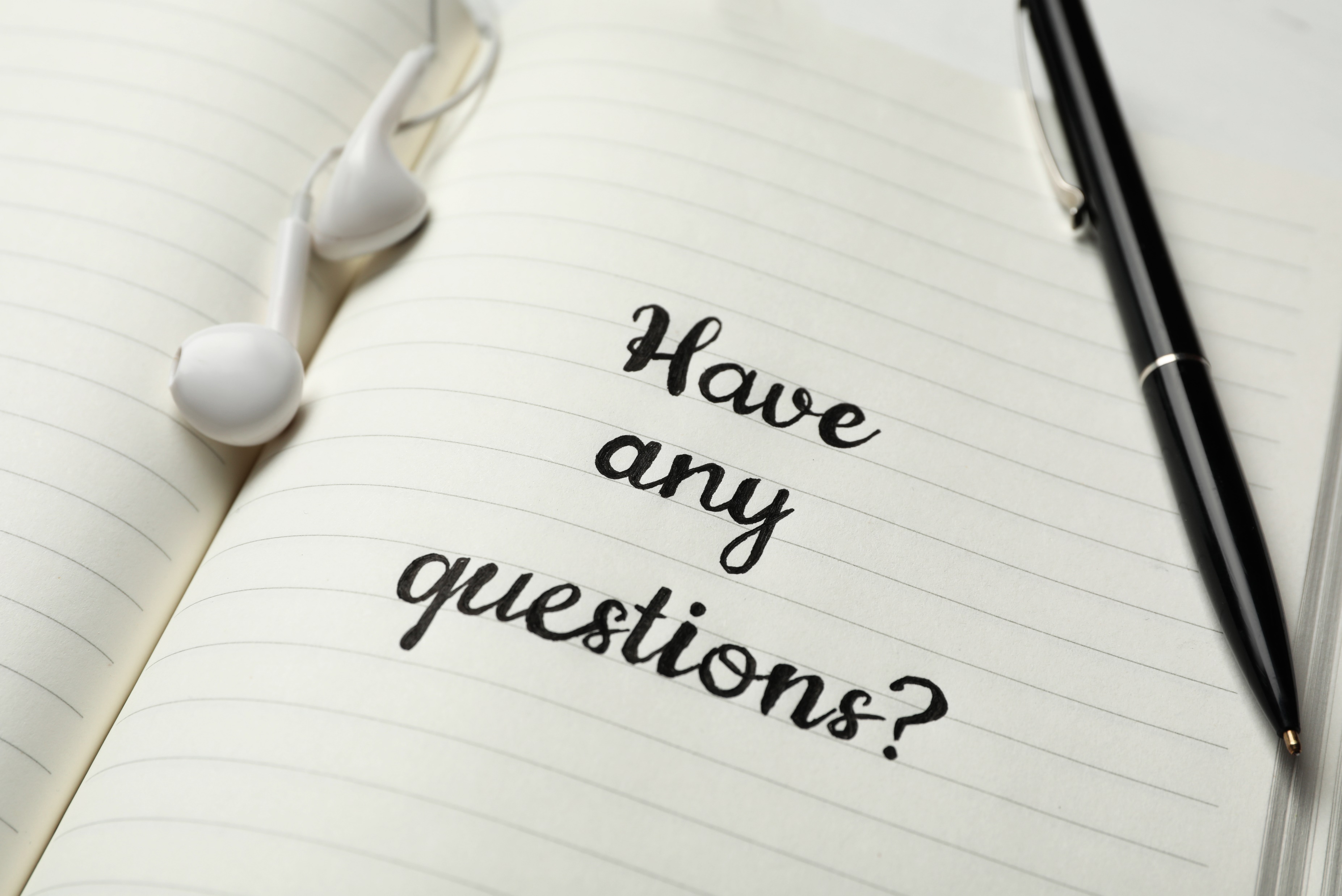 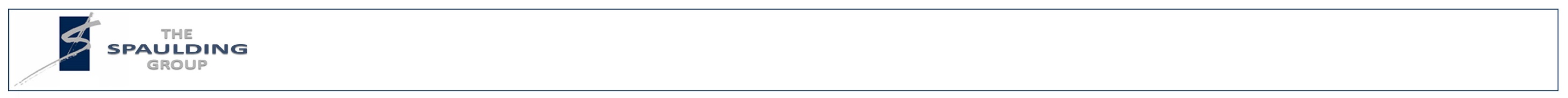 Copyright ©2022 The Spaulding Group, Inc.
19
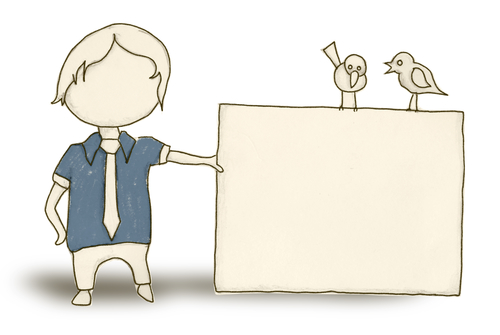 David D. Spaulding, DPS, CIPM
DSpaulding@SpauldingGrp.com
www.SpauldingGrp.com
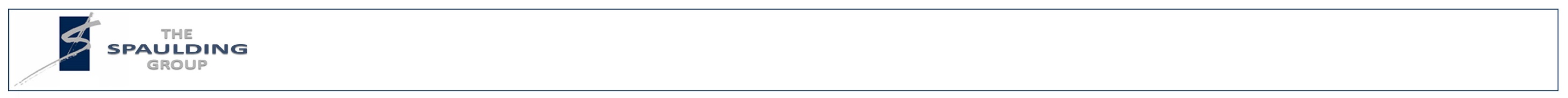 Copyright ©2022 The Spaulding Group, Inc.
20
[Speaker Notes: This is who we are]
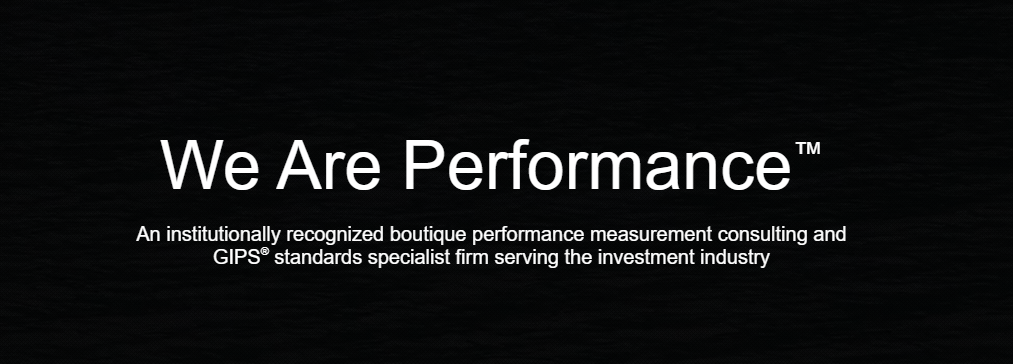 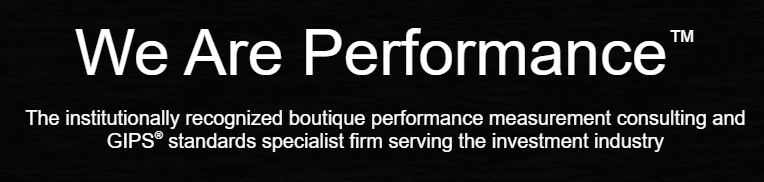 www.SpauldingGrp.com
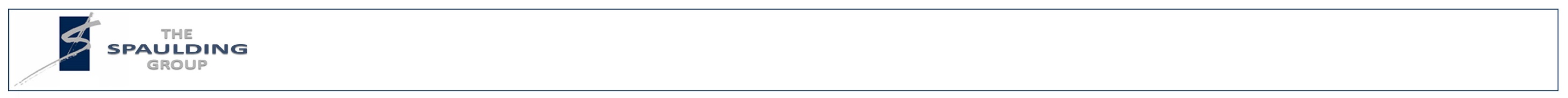 Copyright ©2022 The Spaulding Group, Inc.
21